How others view us?
WHO DO OTHER PEOPLE THINK I AM?
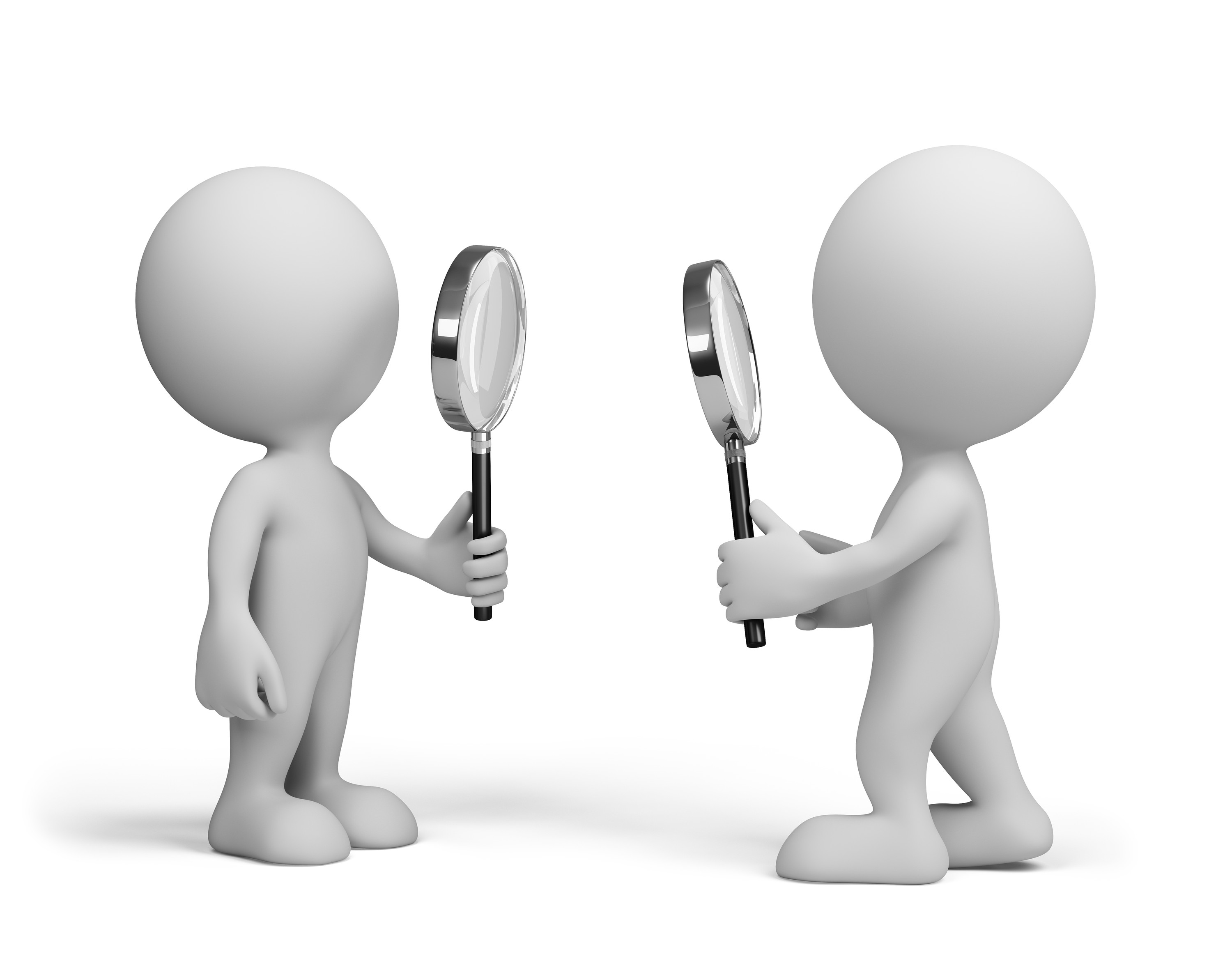 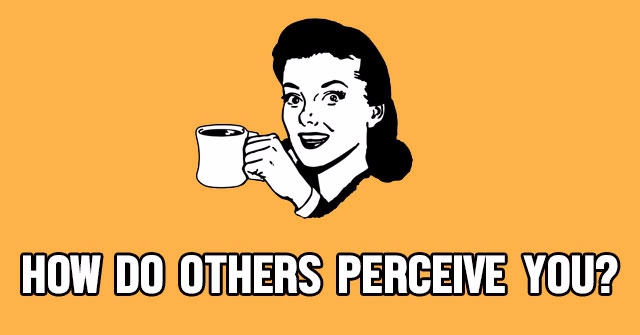 INTRODUCTION
A very important question to ask in life!
Examples in the circular world:
 show-casing wares 
Advertising  product
Branding of goods 
Offering after sales services
Aiding charity organisations
All and many  other things  they do in an attempt to send a message to the public.
Individuality and fine-tuning of our calling.






Jesus and His disciples at Caesarea Philippi( Mtt.8:27).
       ‘Who do people say I am?’
Apostle Paul’s letter to Timothy(1Tim.3:7).
‘He must have a good reputation with outsiders’….
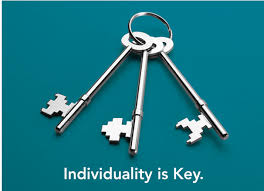 2Corinthians 3:2
Ekklesia(GK word)= ‘Church’ and refers to ‘call out ones’.
Called out from the k’dom of darkness into the k’dom of light(body of Christ)Saved.
NB: Ekklesia appears about 114 times in the NT.
Let’s briefly look at 4 senses in which it was employed;
Body of Christ worldwide- Matt.16:18/Eph.1:22/1Tim 3:15
Depicts local congregation of believers -1Cor.1:2/Rev.1:11
God’s people in a specified region-Acts. 9:31
It indicates  a group of the Lord’s people assembled for worship- 1Cor.14:34-35
So who are we? 
We are the called out ones
We are the body of Christ
We are God’s workmanship(Eph.2:10)
Ekklesia also symbolises God’s temple- 1Cor.3:16
*So we are God’s temple. Saved but not taken out of the world.
Our mission:
*We are to uphold moral standards in the world.
*We are illuminative and preservative agents     (Mtt.5:13-16).
Back to the main verse ,2Cor.3:2 , people must read us so as to make godly choices and better decisions and come to join the body of Christ.
Remember these people are not in our meeting places so our character is more than enough to win them. 
May be people are not coming to Christ because they do not see any change in us. We behave like them and sometimes copy them. Those who do not know the Lord are rather dictating the pace of life.
God is love yet we do not show love to them.
God bless you for listening!